ASCP Negotiation & Advocacy Toolbox
A roadmap to advocating for the needs of your laboratory
Funding statement
This resource was made possible by cooperative agreement NU47OE000107 from the Centers for Disease Control and Prevention (CDC). Its contents are solely the responsibility of the American Society for Clinical Pathology (ASCP) and do not necessarily represent the official views of the CDC.
Pillar 4:Lab Finance
Ensure that overall financial performance continues to keep pace with the operating and capital requirements needed to advance divisional and departmental mission and values.
Introduction
Demonstrate the value    and impact of the laboratory's services on patient care, operational efficiency, and 
cost-effectiveness.
Use financial data 
to advocate for the clinical laboratory.
Build a strong case 
for support and investment in laboratory services within the healthcare organization.
Where is your laboratory today?
Did you know labs are typically       6-12% of all hospital billings?
Does your leadership know – laboratory margins improve total system margins?
The start of a strategy is to 
know your
Financial 
Clinical &
Operational
role in the system
If these things are true for your lab, does your strategy help improve revenue or just cut costs (which limits revenue!)?
Outpatient and outreach testing generates revenue when performed in-house (especially PPO)
RESOURCE AVAILABLEto download
Need more bandwidth? Don’t just jump to additional FTE or Equipment!
Evaluate areas requiring resources that do not add value / ensure quality:
Identify those that can be eliminated, reduced or modified to streamline.
Optimize as identified
Evaluate:
Only when all processes have been streamlined and resources reallocated appropriately should additional FTE and/or equipment be requested.
Was the change successful?
Are there additional opportunities?
Service lines
Processes
Tests
On occasion, the laboratory is asked to start a new service / test – be sure to advocate for staff support to implement and operate, as well as funding and allowable variance in the operating budget to account for the unplanned addition.
RESOURCE AVAILABLEto download
Not sure where to start? 
Consult your CFO!
3
Compare Lab Margin with Other Depts
1 
Evaluate Lab Margin
2 
Evaluate Organization Margin
Are you costing or generating revenue for your system?
Be sure to evaluate and compare productivity as well!
Key stakeholders:
Engage your stakeholders
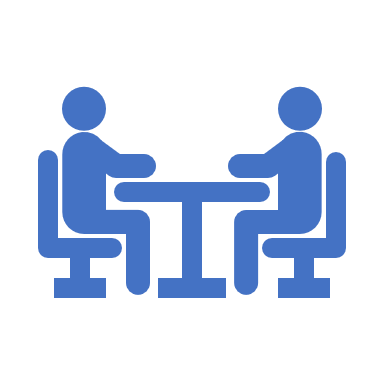 Hospital administrators
Physicians
Healthcare executives
Share financials:
Presentations
Meetings
Reports
Reference Laboratories are meeting   with hospital executives regularly –     you better be too – beat them to it     and continue to meet with your leaders regularly.
Strengthen relationships with physicians through regular communication and feedback.
Build Relationships
Seek input on their testing preferences and work collaboratively to address any specific needs or concerns.
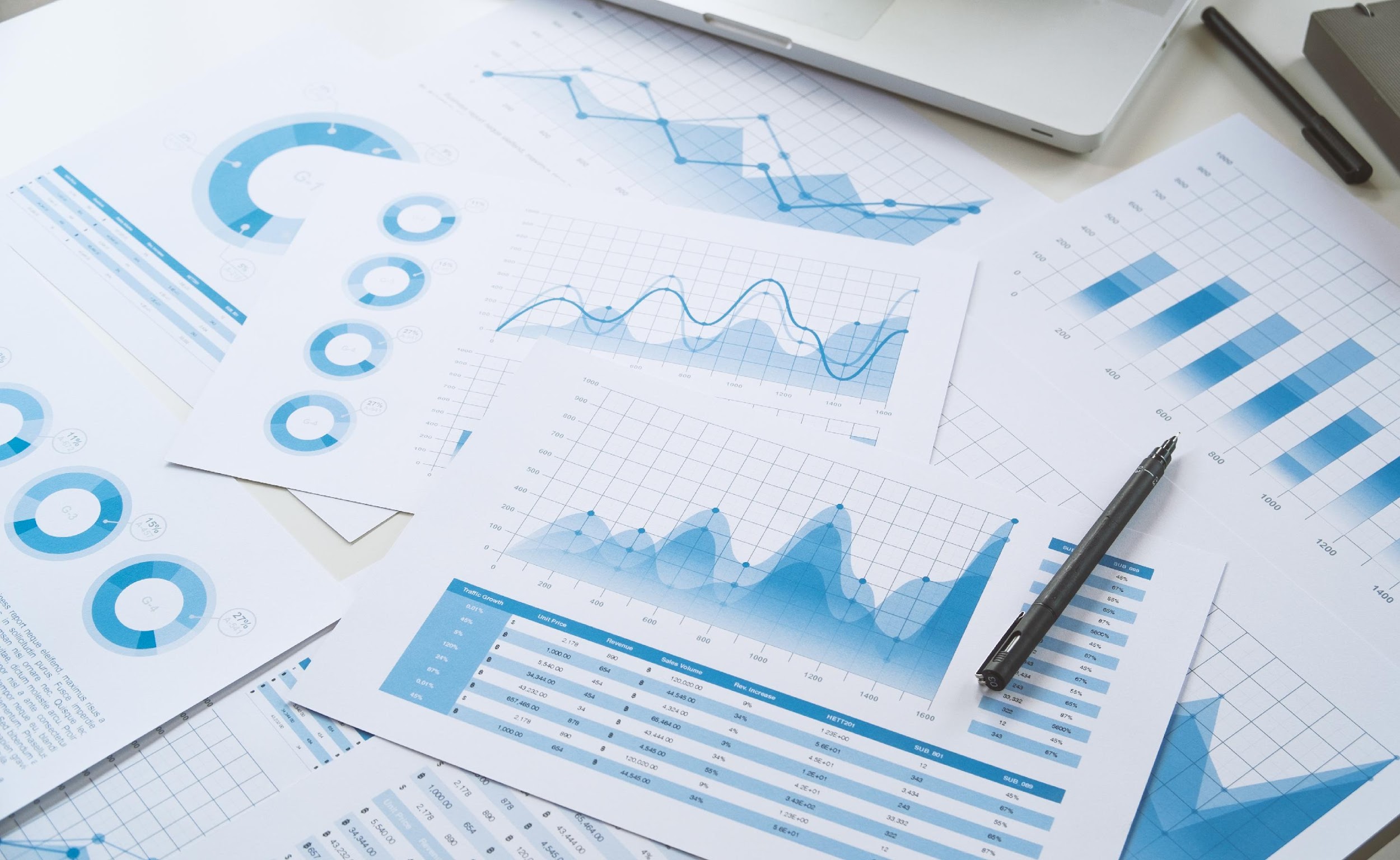 Comprehensive reports are helpful for a more thorough evaluation.
Scorecards, graphs and charts easily illustrate financial trends, cost savings, and efficiency improvements.
Create Visualizations and Reports
How do you “get a seat at
Reduce risk of your lab being sold! Losing Your Laboratory to Independent Reference Laboratory Companies
“If you’re not at the table, you’ll be on the menu.”
How do you “get a seat at the table”?
Meet with Senior Leaders/C-suite (CIO/COO/CEO/CNO)
Build trust and share expertise.
Be present, offer support, & get creative.
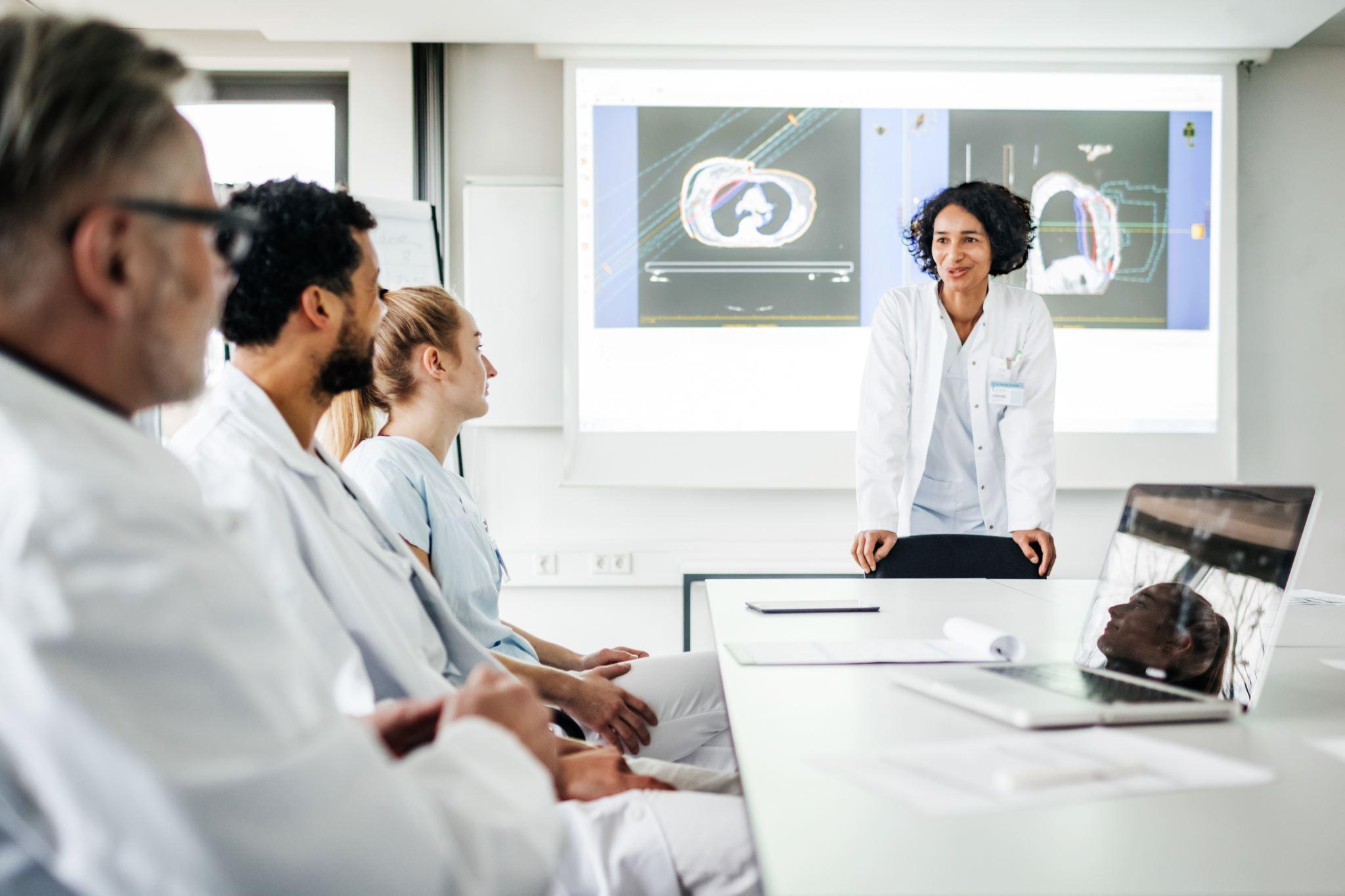 Share benefits of internal, hospital-owned laboratories
RESOURCE AVAILABLEto download
Control level of service
Better collaboration with providers
Reduced turnaround times
Maintain appropriate       
in-house test menu
Provide data demonstrating the impact on patient outcomes
Compare Costs with Outsourcing
Earlier disease detection and diagnosis
More cost-effective and successful treatment plans
Reduced length of stay
Explain how lab contributes to reduced spend
Preventing unnecessary treatments
Improving throughput by reducing length of stay
Improving overall patient outcomes
Lean & Value-Added Process Improvement
Be an early adopter - show the organization the resiliency and change-readiness of the lab and lead the way for others 
Be a good steward - implement a high-value stream committee to identify cost savings
Be collaborative – meet and work with other departments / laboratories in the system 
Be creative – where there are MLS/MLT openings, identify tasks that can be offloaded to Lab Assistants instead
Value-add Examples1
Align with Organizational Goals
Laboratory financials
Highlight the laboratory’s impact on organizational goals
Organizational goals
Reduce cost
Improve quality   of care
Improve patient experience
RESOURCE AVAILABLEto download
Improve Operational Efficiency
Invest
Optimize
Streamline
Investing in automation and technology =
Enhances efficiency and reduced labor costs.
Streamlined laboratory processes = 
Reduced turnaround times and increased testing capacity.
Improving scheduling and workflow management = 
Optimized resource utilization.
Emphasize the laboratory's commitment to quality assurance and compliance with regulatory standards.
Invite senior leaders to summation for accreditation inspections; present results to the organization’s leadership team!
Showcase Compliance and Quality Assurance
Compliance can prevent costly legal issues and reinforce the reliability of the laboratory's results.
Expand Services
Expand your test menu to enhance service
Specialized tests for specialized service lines
New tests / technologies
New tests – high in demand
Evaluate your test menu – identify:
Physician needs
Tests not offered by competitors
Opportunities to expand services
RESOURCE AVAILABLEto download
Evaluate send out tests
Volumes, costs and turnaround times
Impact on operations, patient care and Length of Stay (LOS)
Improve Efficiency
Create Process Improvement Plans (PIP)
Reduce turnaround times
Enhance overall service efficiencies
Demonstrate Efficiency and Productivity
Link Laboratory Services to Patient Outcomes
1.
Showcase the laboratory's efficiency
2.
Highlight implementation and outcomes of new initiatives and technologies
3. 
Draw connections between laboratory services and positive patient outcomes
4.
 Highlight the crucial role of the laboratory 
in patient care
Turnaround Times (TAT)
Volume
Optimized workflows
Improved productivity
Increased throughput
Reduced operational costs
Rapid TAT = Shorter time to treatment and Reduced length of stay
Accuracy of lab results = better-informed clinical decisions and improved patient outcomes.
Case studies or examples where lab aided in the diagnosis or monitoring of a medical condition.
Be Curious About Financials!
Review agreements for opportunities to renegotiate
Transition to new vendors/Standardize where able
Consider reagent rental agreements* instead of large capital purchases
Investigate write offs with Revenue Cycle
Perform CPT audits
Apply for federal grants to help fund testing like HIV and HCV
Value-add Examples2
*A Reagent Rental Agreement is an agreement between Borrower and a customer pursuant to which the customer rents a Diagnostic System and commits to buy minimum annual volumes of diagnostic test kits. Kind of like leasing a car, it is a way to keep up-to-date lab equipment in your laboratory.
Strategies for Finance Optimization
Identify areas where costs can be reduced without compromising quality.


Negotiate with suppliers for better pricing
Reagents
Consumables
Equipment

Improve Billing Processes
Implement robust billing systems
Ensure accurate and timely claims submission
Identify and rectify billing errors
Conduct regular audits
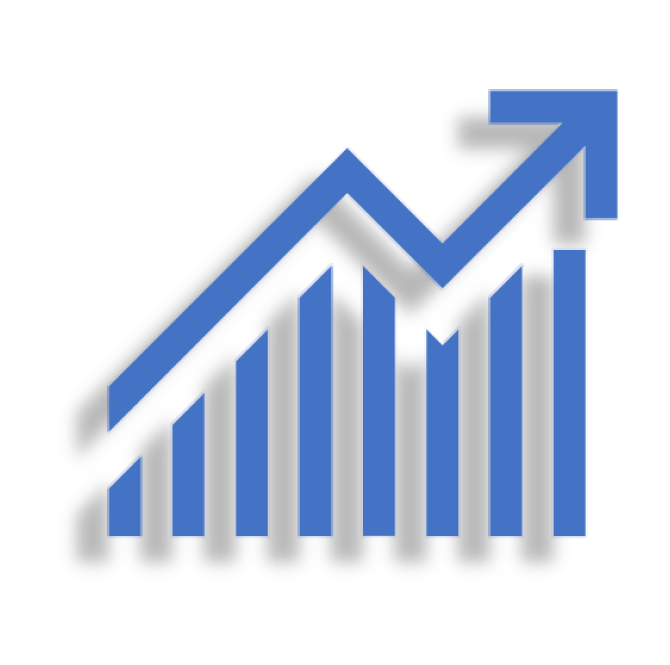 Leakage - Physician orders for tests to be performed by other reference labs
Identify Leakage Patterns
Physician Utilization Reports
Physician Education
Leakage
Result = loss of business and revenue for the laboratory.
Analyze test ordering data
Look for tests with high volumes referred out
Generate physician-specific reports
Look for patterns among providers / divisions
Share send out data with physicians 
Share the capabilities, advantages, and convenience of utilizing in-house laboratory services.
Monitor and Evaluate Leakage Reduction Initiatives
Establish a monitoring system 
of physician utilization patterns and test volumes
Regularly evaluate effectiveness 
of strategies and adjust as needed
Share send out financials
Showcase cost savings – Explain financial benefits to physicians who choose to use internal services.
Send out cost analysis - Compare in-house lab services with external labs.
Be a Good Steward of Organizational Resources
PBMP - Evaluate blood usage / Develop a Patient Blood Management Program – involve providers
Suppliers - Evaluate supplier options, negotiate with suppliers
Test Menu - Increase in-house testing, reduce send out costs
Ref Lab - Negotiate / vet reference labs for send out pricing, accreditation and interfacing (reduces manual hours)
Capacity - Evaluate the capacity of your analyzers – is there opportunity to increase volume or reduce size?
Value-add Examples3
RESOURCE AVAILABLEto download
Educate Decision Makers:
Provide educational materials and presentations to decision-makers
Outline the importance of the laboratory in the healthcare ecosystem. 
Help them understand how investing in the laboratory can have a positive impact on the organization.
RESOURCE AVAILABLEto download
Invest in Cutting Edge Technologies
Support providers who request new tests – research current best practice and share with them
Be sure to prepare and share results of a Return on Investment (ROI) when requesting new analyzers
Stay up to date with the latest advancements in laboratory technology
Invest in cutting-edge equipment to enhance testing capabilities and attract clients
Enhance Marketing and Outreach
Performance 
Data
Go Online
Targeted Marketing
Use data-driven messaging to showcase reliability, accuracy, and convenience of in-house or outreach testing.
Develop targeted marketing campaigns and materials emphasize your lab’s unique value proposition
Utilize digital marketing, including social media, to reach a wider audience.
Promote in Person
Attend industry conferences and events to network and promote the laboratory's capabilities.
To minimize leakage and grow your outreach lab services:
Conclusion
Leverage data to understand physician testing patterns
Actively address the reasons for sending tests externally
Implement targeted strategies
Key components of a successful approach:
Effective communication
Education
Commitment to continuous improvement are